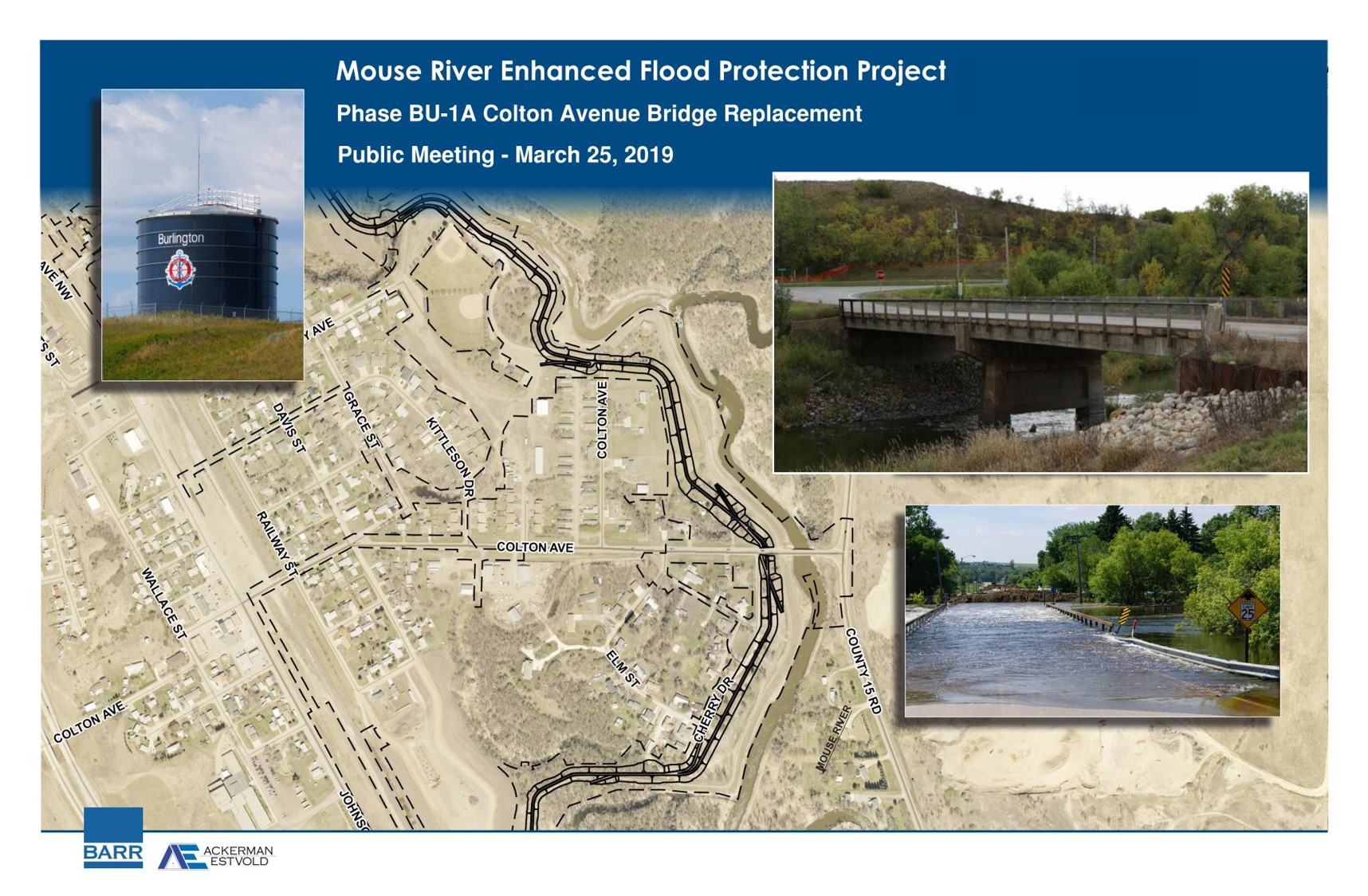 Mouse River Enhanced Flood Protection Project

Phase BU-1C Burlington

Pre-Construction Meeting
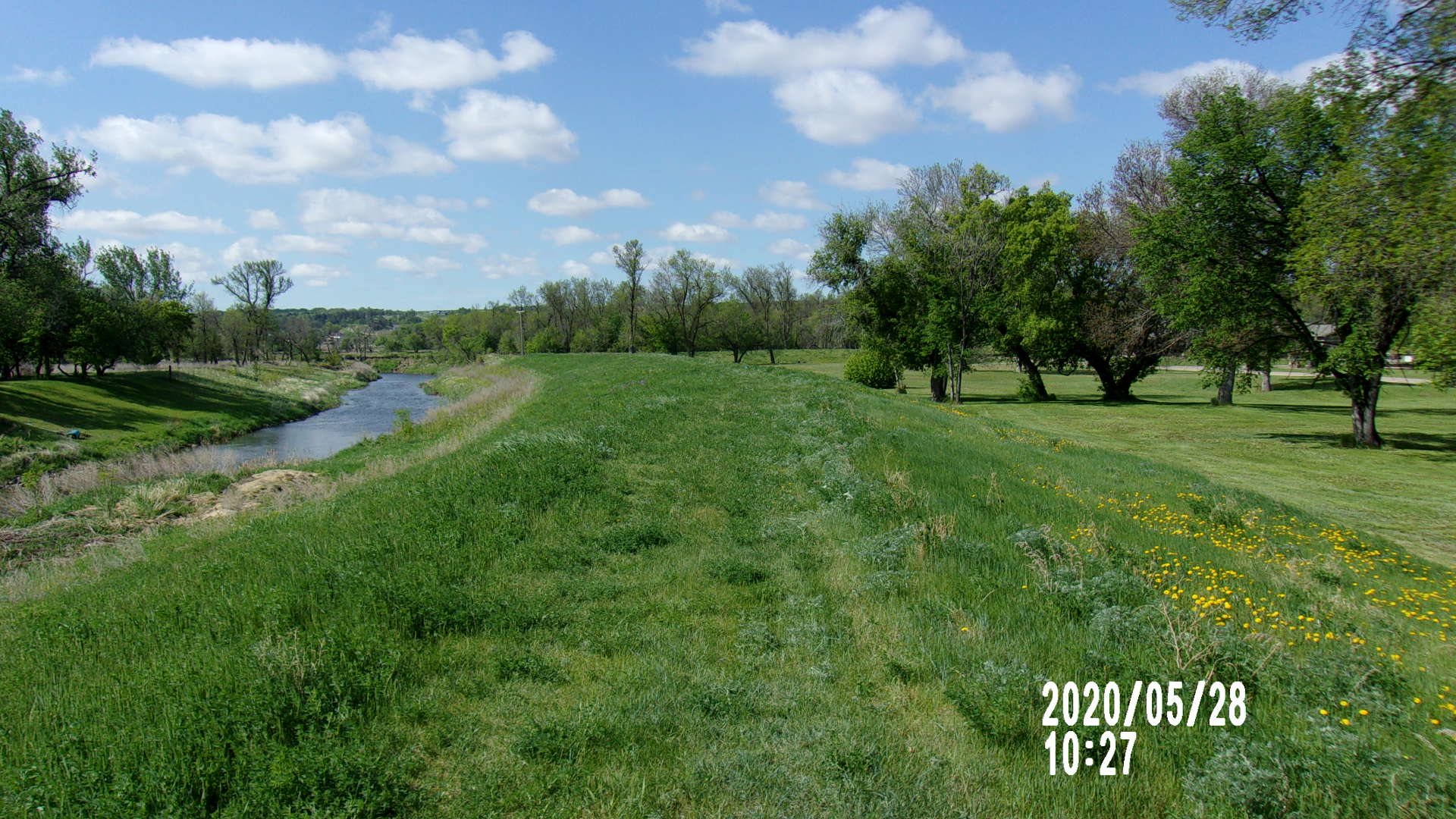 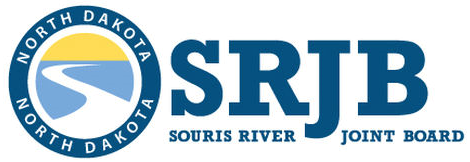 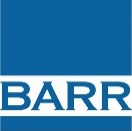 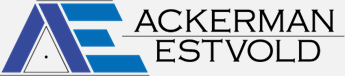 Introduction/Attendees
Owner: Souris River Joint Water Resource Board
Dave Ashley, Chairman




Owner’s Representative Team 
Dan Jonasson, Director of Public Works
Ryan Ackerman, SRJB
Jason Westbrock, Barr



Engineering Team:
Mark Kretschmer, Barr
Patrick Samson, Ackerman-Estvold
Aaron Fornshell, Ackerman Estvold


Contractor:
Leif Anderson, Blue Stone Construction, Inc
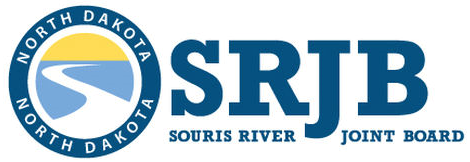 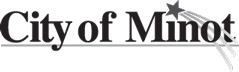 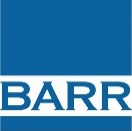 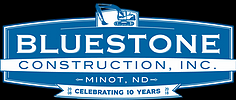 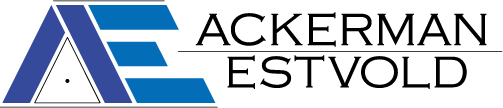 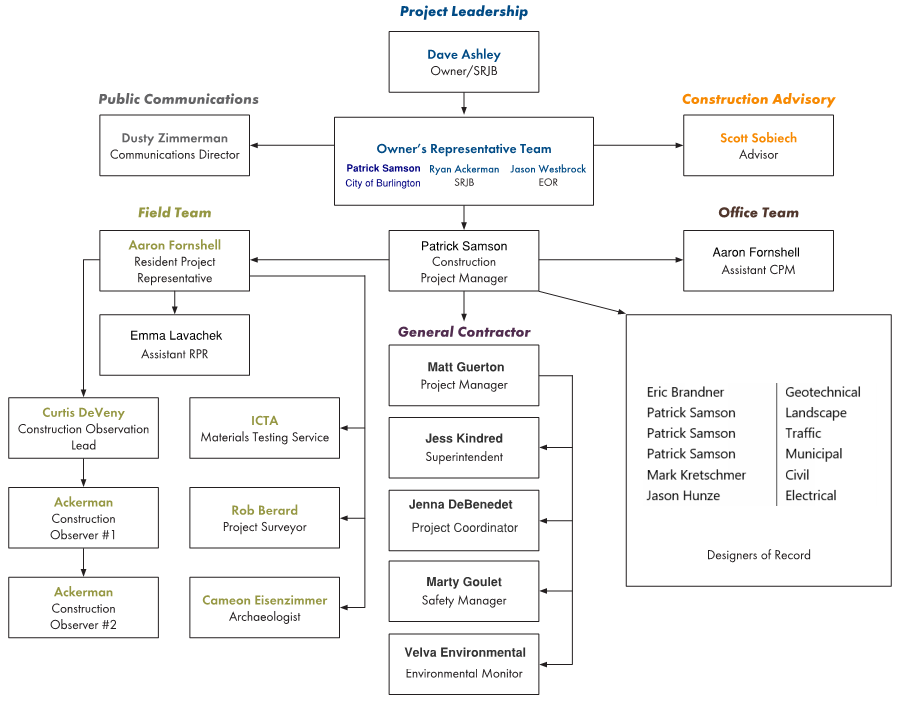 Org. Chart
Emma Lavacheck
Leif Anderson
Ron Marx
John Cole
Ryan Anderson
Architectural
Project Directory
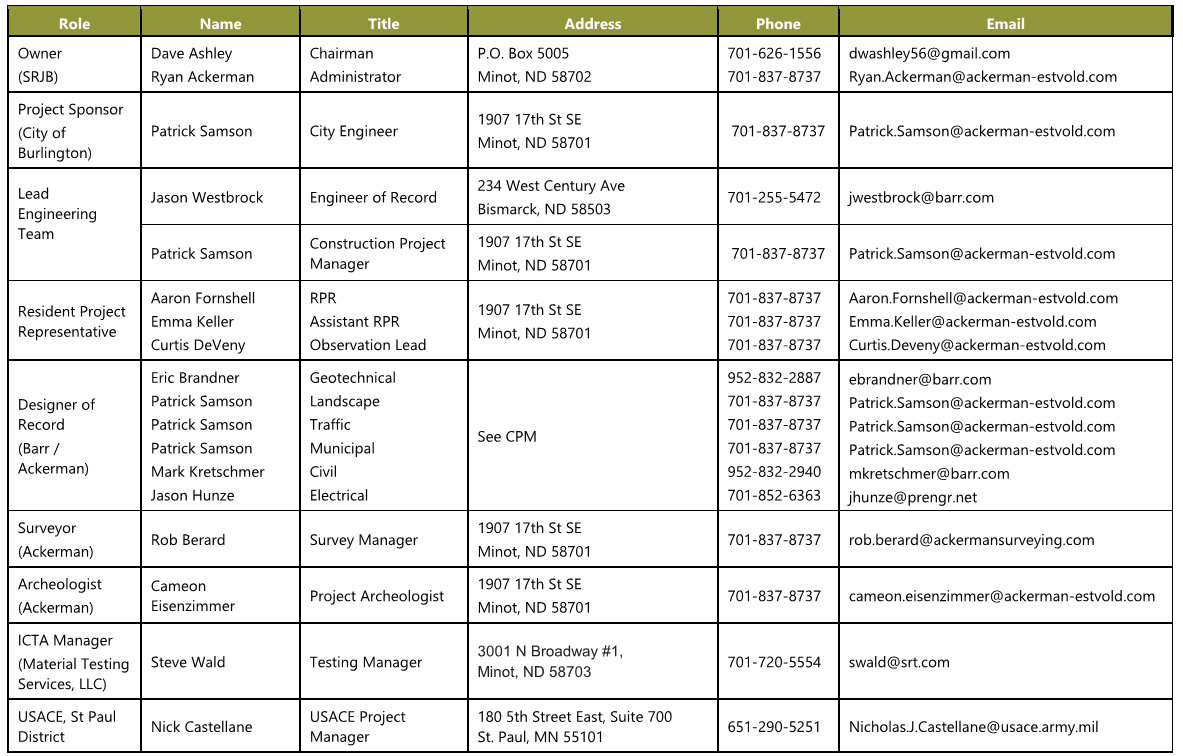 Ron Marx
Ron.marx@ackerman-estvold.com
Ryan Anderson
Architectural
701-837-8737
ryan.Anderson@ackerman-estvold.com
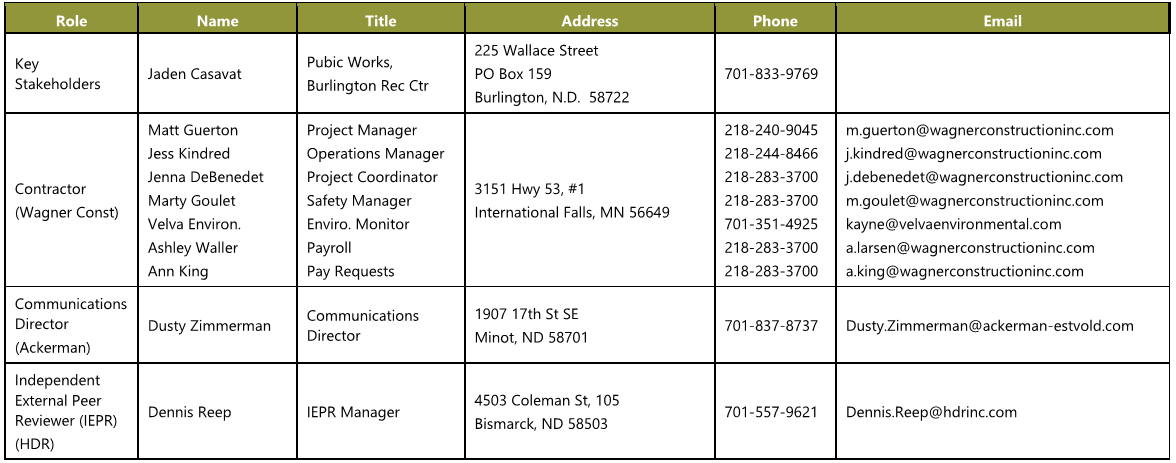 leif@bluestonenodak.com
701-240-4915
Leif Anderson
john@bluestonenodak.com
601-754-8350
John Cole
PO BOX 2129
Minot, ND 58702
Blue Stone Construction
Project Description
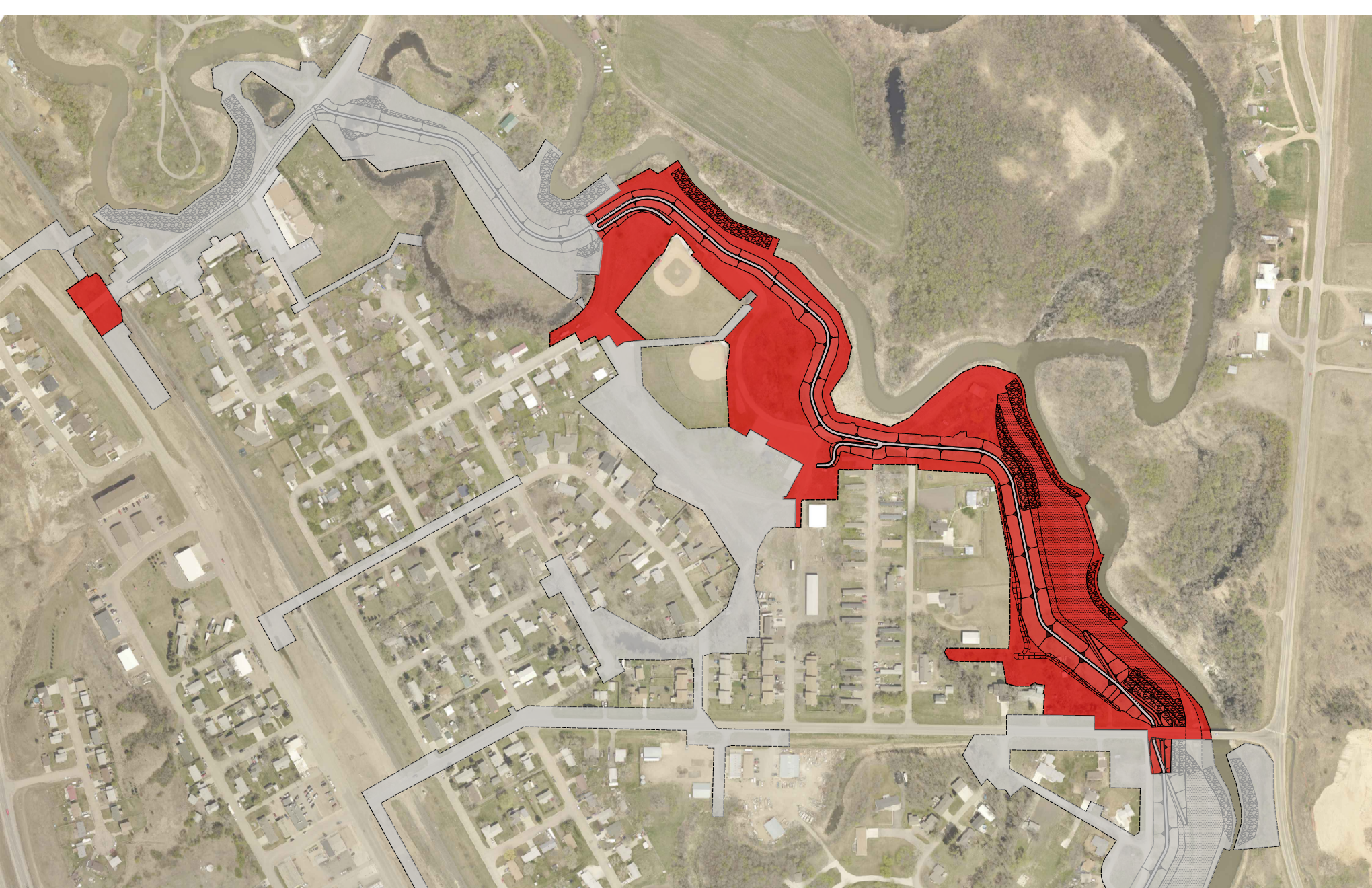 FUTURE OR BY OTHERS WORK AREA IN GRAY
EROSION PROTECTION
DRAINAGE IMPROVEMENTS & PAVING
PHASE 1C LEVEE
DRAINAGE IMPROVEMENTS
GENERAL FILL
OVERBANK EXCAVATION
DRAINAGE IMPROVEMENTS
EROSION PROTECTION
GENERAL FILL
Construction Sequencing
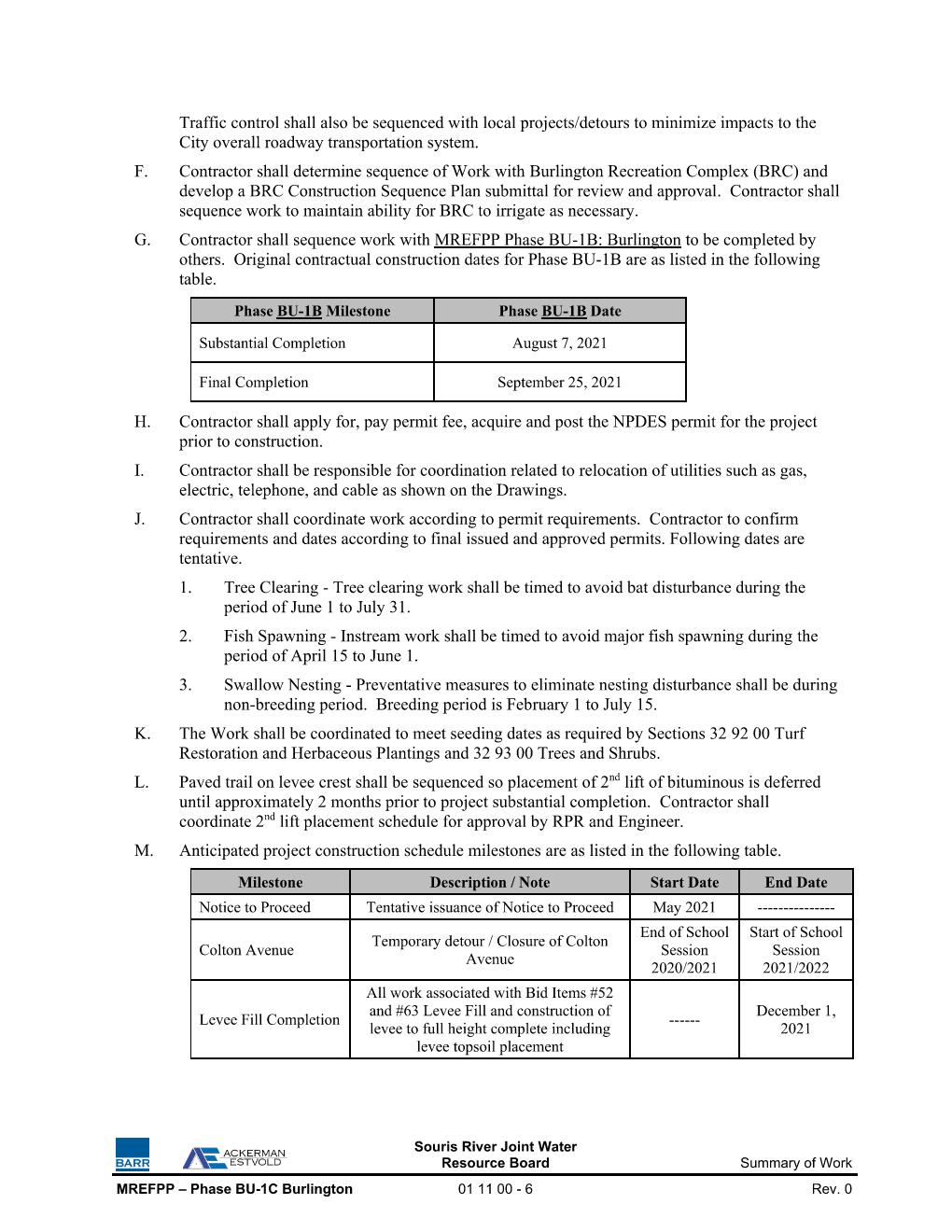 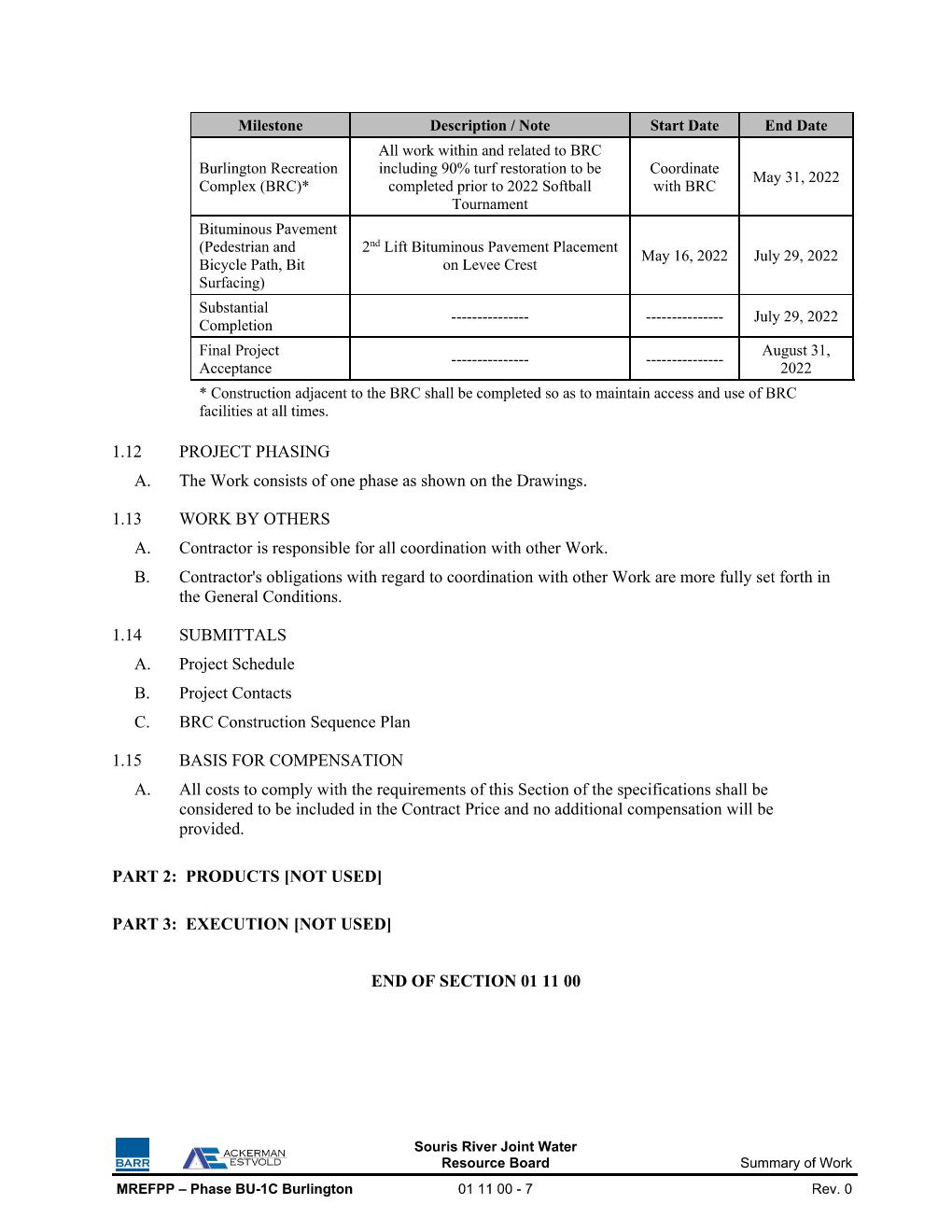 [Speaker Notes: Construction Milestones  have been included in the Summary of Work Section  01 11 00 of the Project Manual.  We have developed an overall project schedule which includes input from multiple stake holders (Project Owner, Project Sponsor, Golf Course, others)….AND at the same time trying to allow the Contractor as much flexibility to properly sequence the overall project (not always an easy task!)

I’m going to focus on  several key project elements  which drive the overall sequence.]
Staging and Site Access
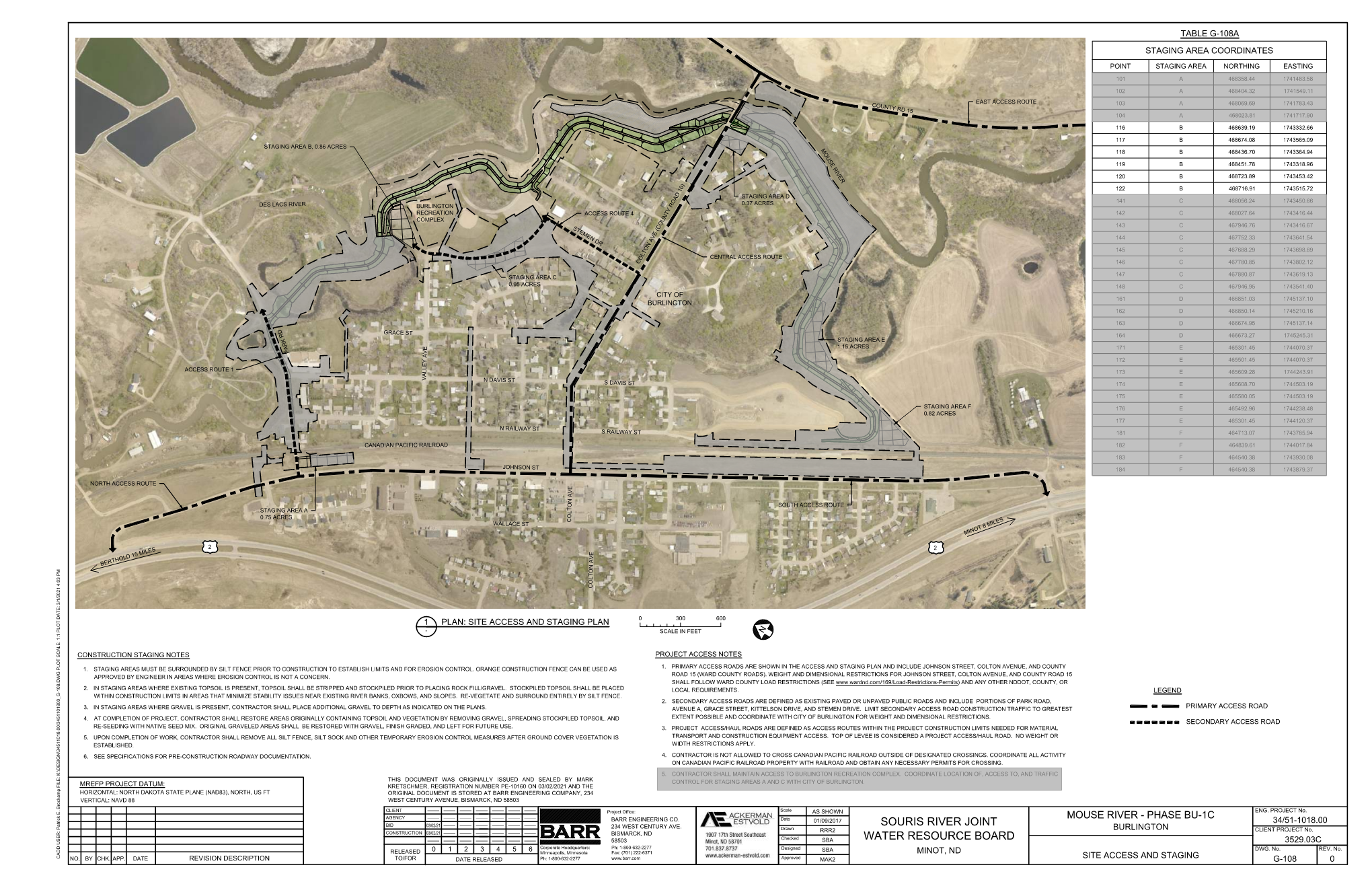 FIELD OFFICE
STAGING AREA
[Speaker Notes: NORTH DAKOTA DOT – Coordinating work associated with the Highway 83 Bypass (west side of Phase MI-2)…which includes:

Connecting the main levee into the existing Highway embankment
Coordination with 7th Avenue Modifications

Minot Park District – Coordination related to the Dakota Bark Park

Golf Courses – Souris Valley Golf Course and Wee Links Golf Course]
Haul Route& Traffic Control
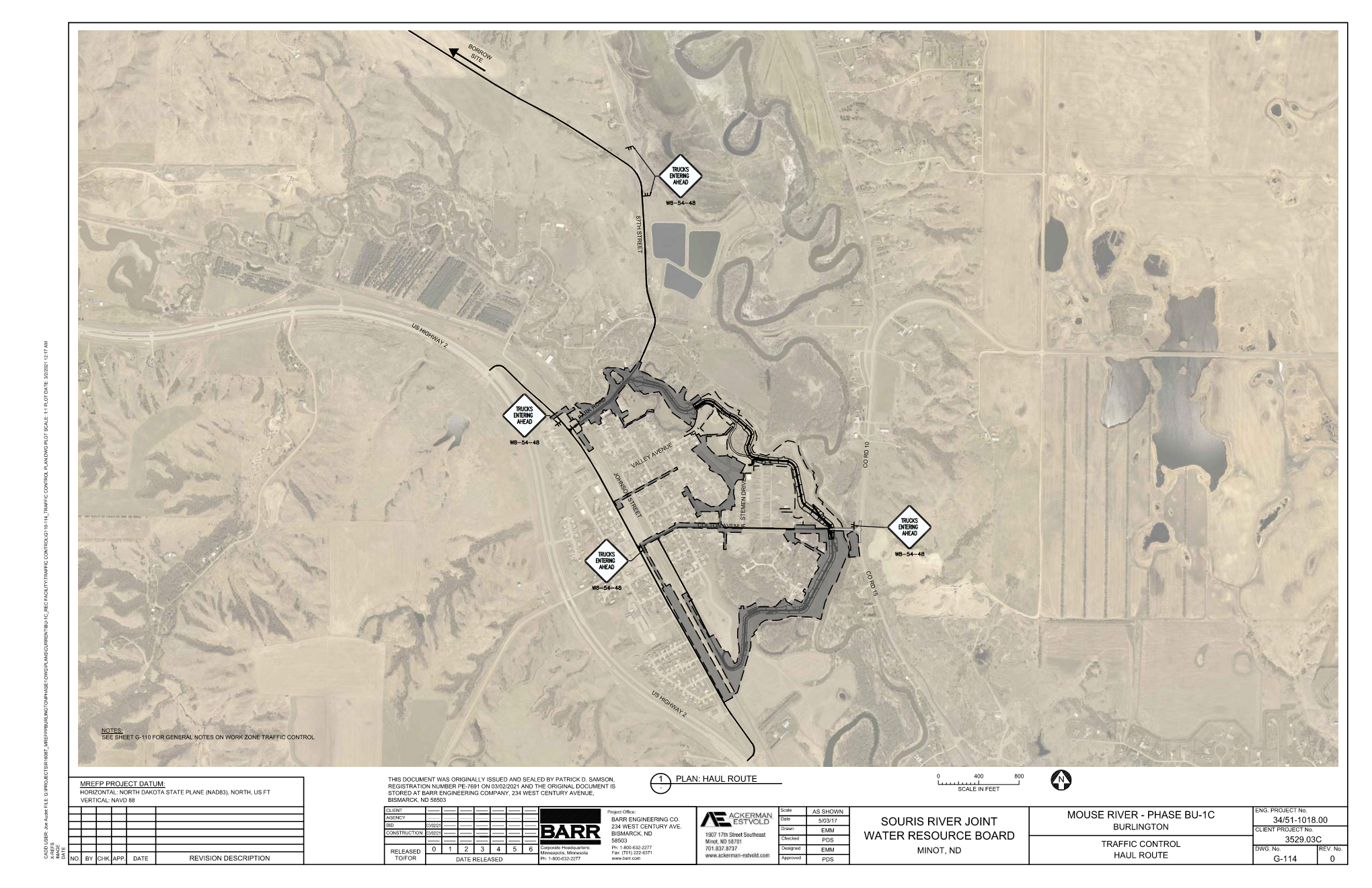 [Speaker Notes: Construction Milestones  have been included in the Summary of Work Section  01 11 00 of the Project Manual.  We have developed an overall project schedule which includes input from multiple stake holders (Project Owner, Project Sponsor, Golf Course, others)….AND at the same time trying to allow the Contractor as much flexibility to properly sequence the overall project (not always an easy task!)

I’m going to focus on  several key project elements  which drive the overall sequence.]
Franchise Utilities
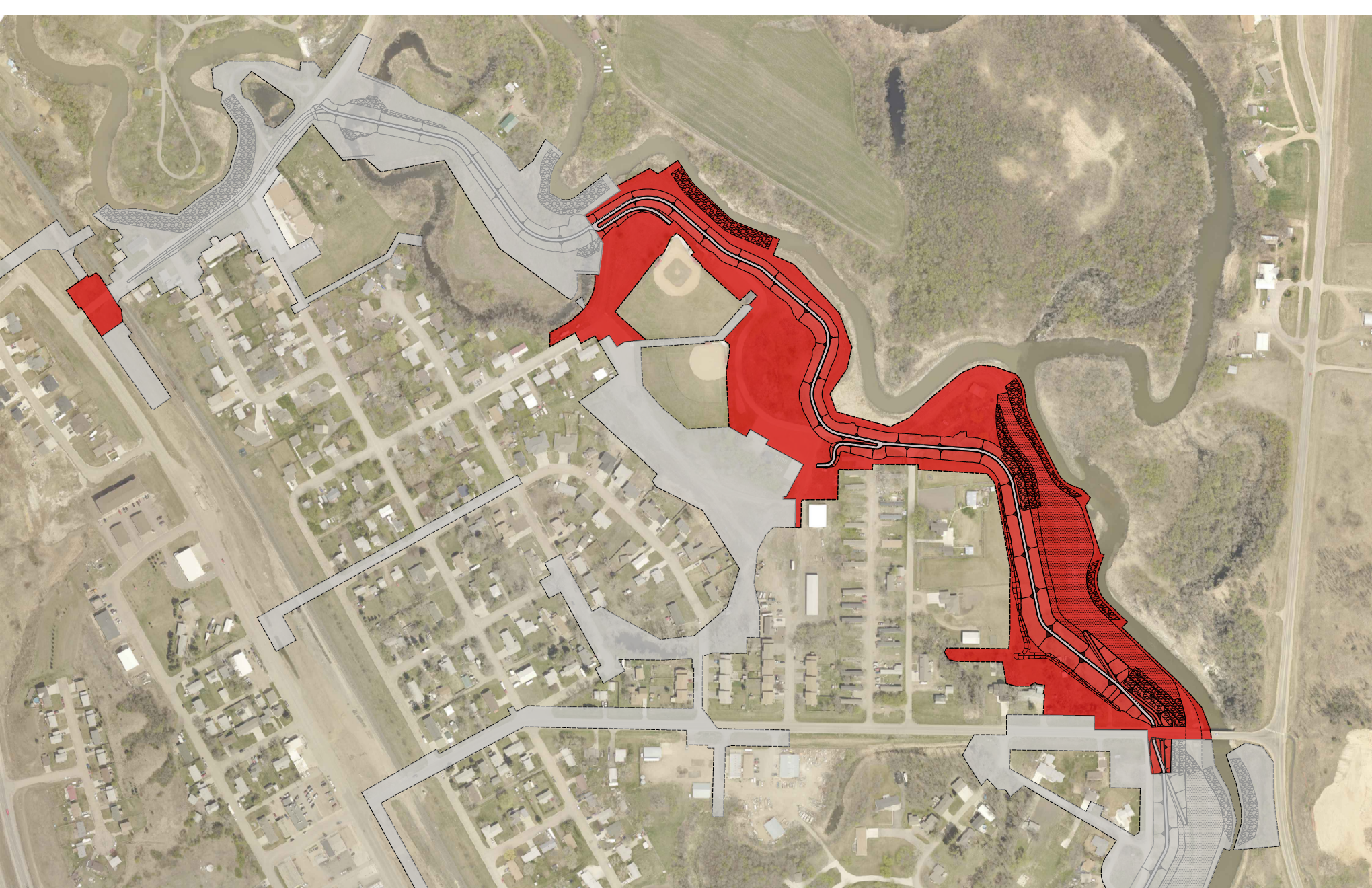 OVERHEAD ELECTRICAL
XCEL SERVICE AREA
VERENDRYE SERVICE AREA
OVERHEAD ELECTRICAL
PROPERTY NOTES
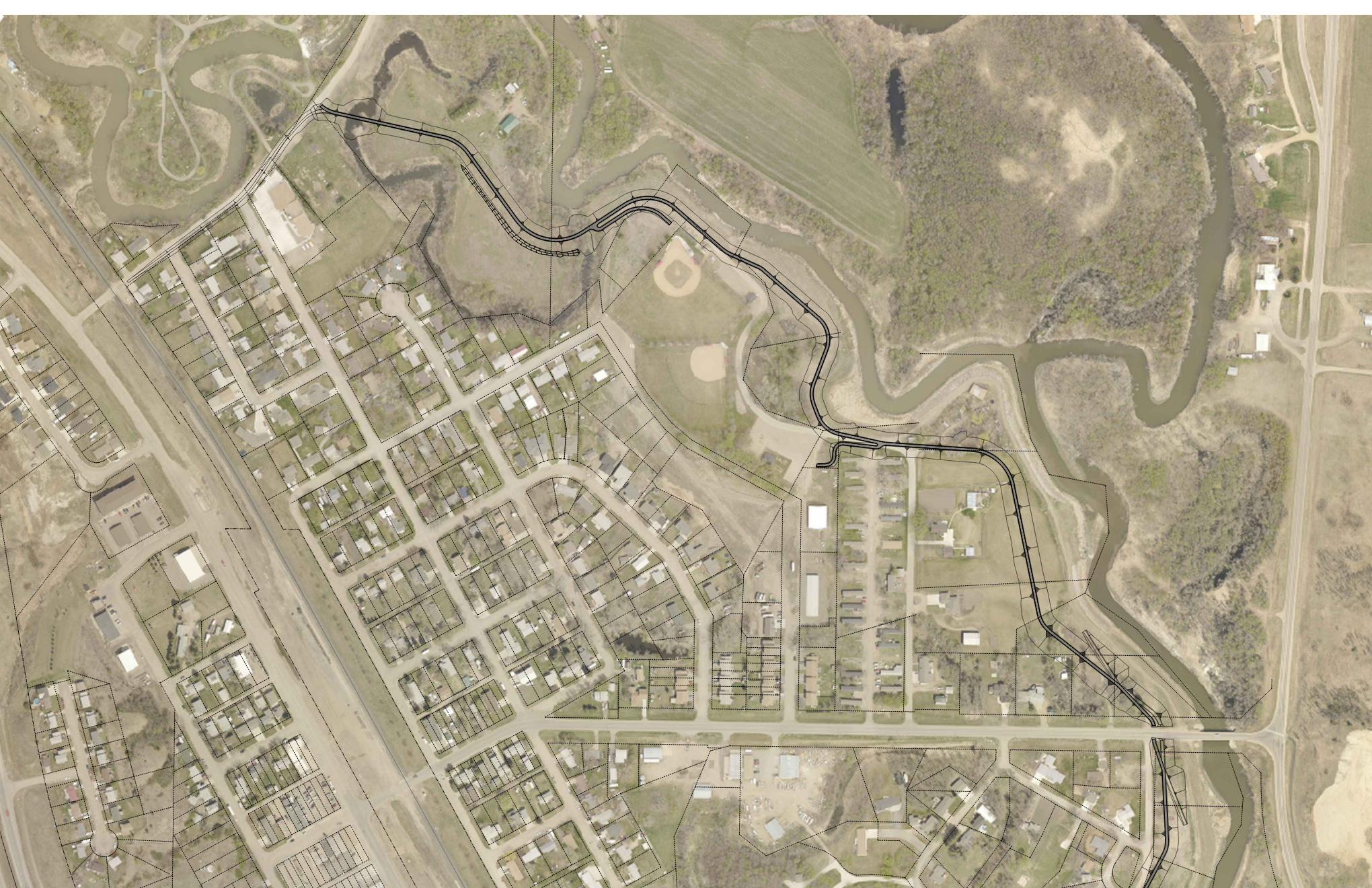 BURLINGTON RECREATION COMPLEX
Water Control and Maintaining Level of Protection
Project manual, Section 01 51 36  Water Control –  Temporary Emergency Action Plan (TEAP)
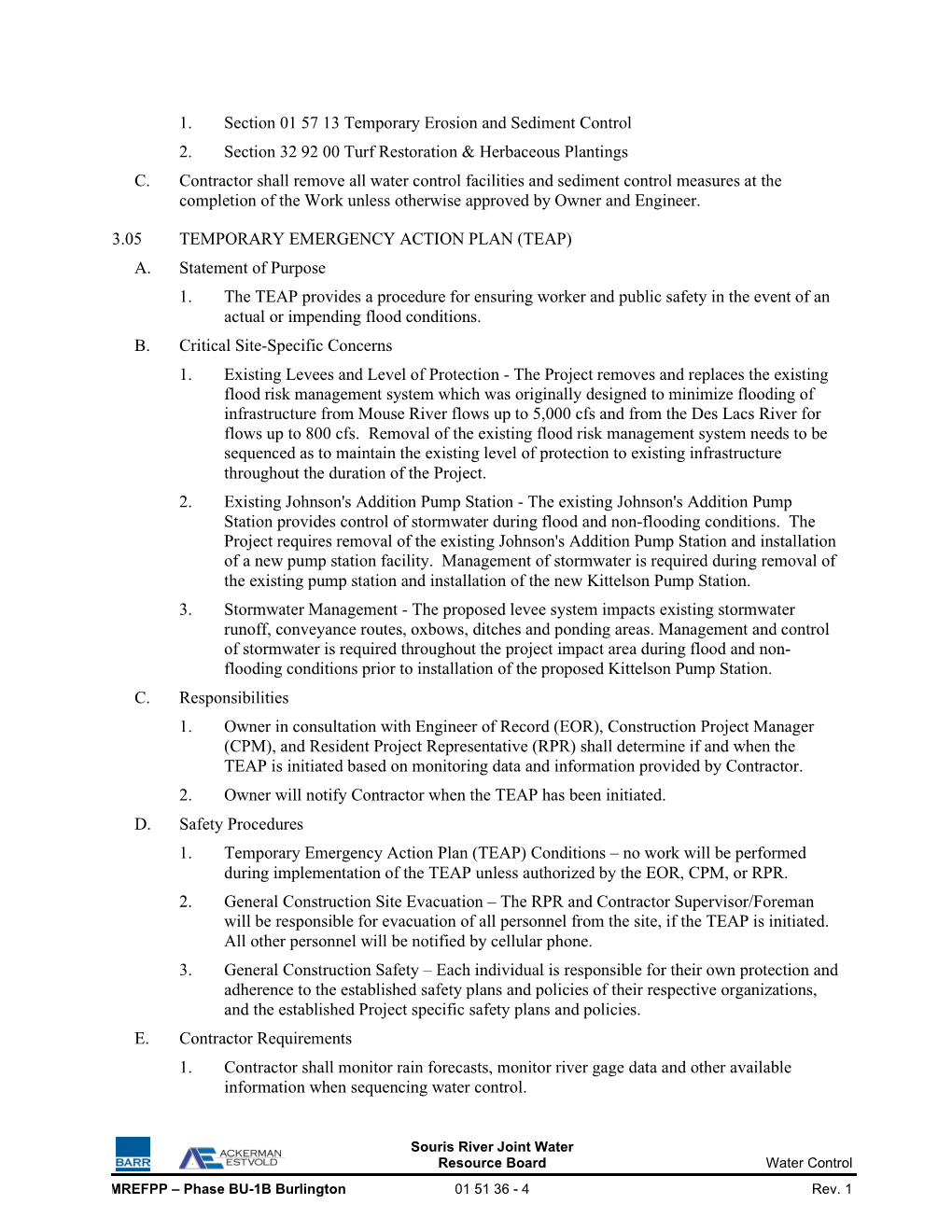 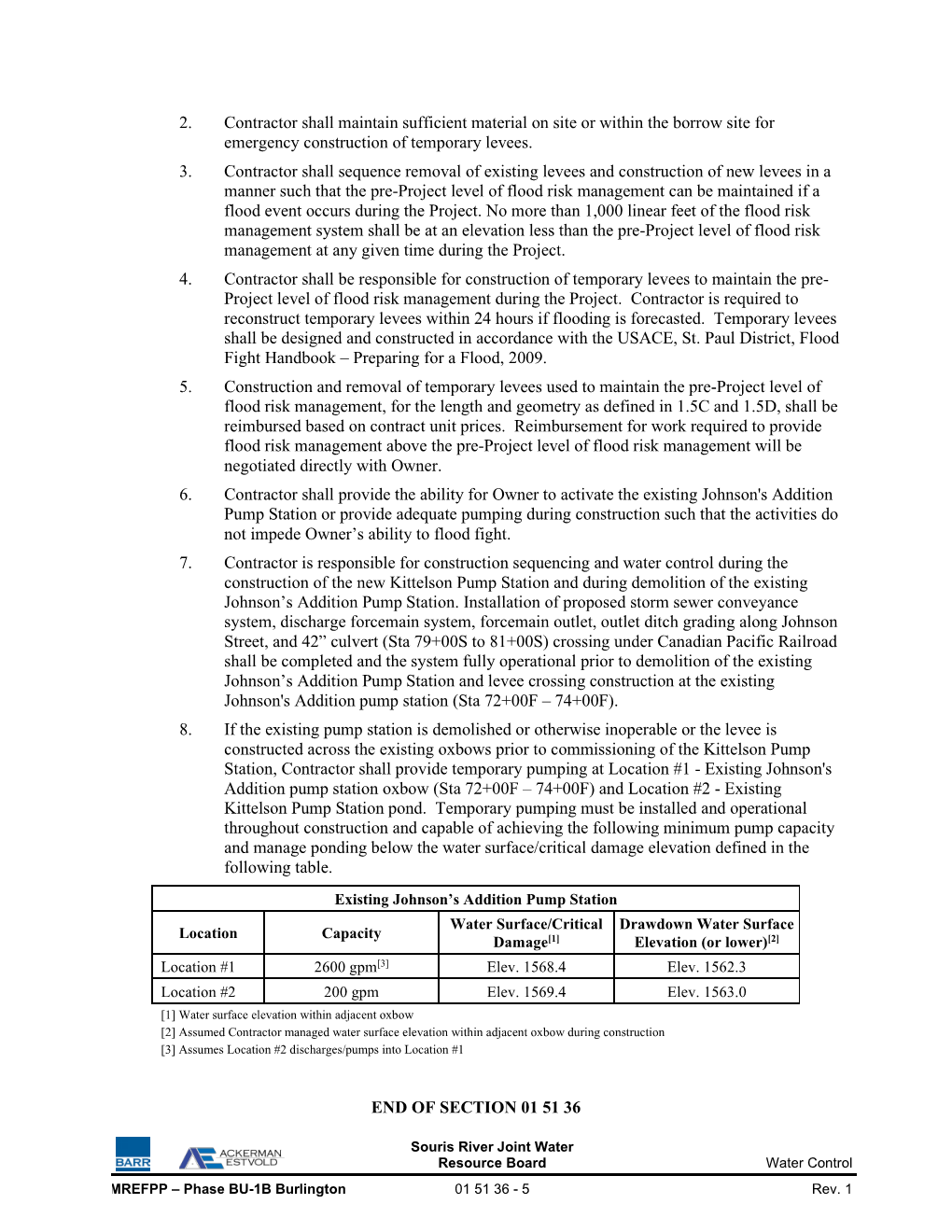 [Speaker Notes: The Project Sponsor….City of Minot currently Operates and Maintains the existing levee system.  

Phase MI-2 and 3 removes and replaces the existing flood risk management system within the project limits.  The existing was originally designed to minimize flooding  up to a flow rate of 5,000 cfs from the Mouse River.  Removal of the existing flood risk management system needs to be sequenced as to maintain the existing level of protection to infrastructure throughout the duration of the Project.

The Project Manual  Sections 01 35 29 Health and Safety, 01 51 36 Water Control…both outline requirements related to continued flood protection.

Text on slide from the project TEAP - The TEAP provides a procedure for ensuring worker and public safety in the event of an actual or impending flood conditions.  
Highlight A, B and C.]
Construction Management Plan
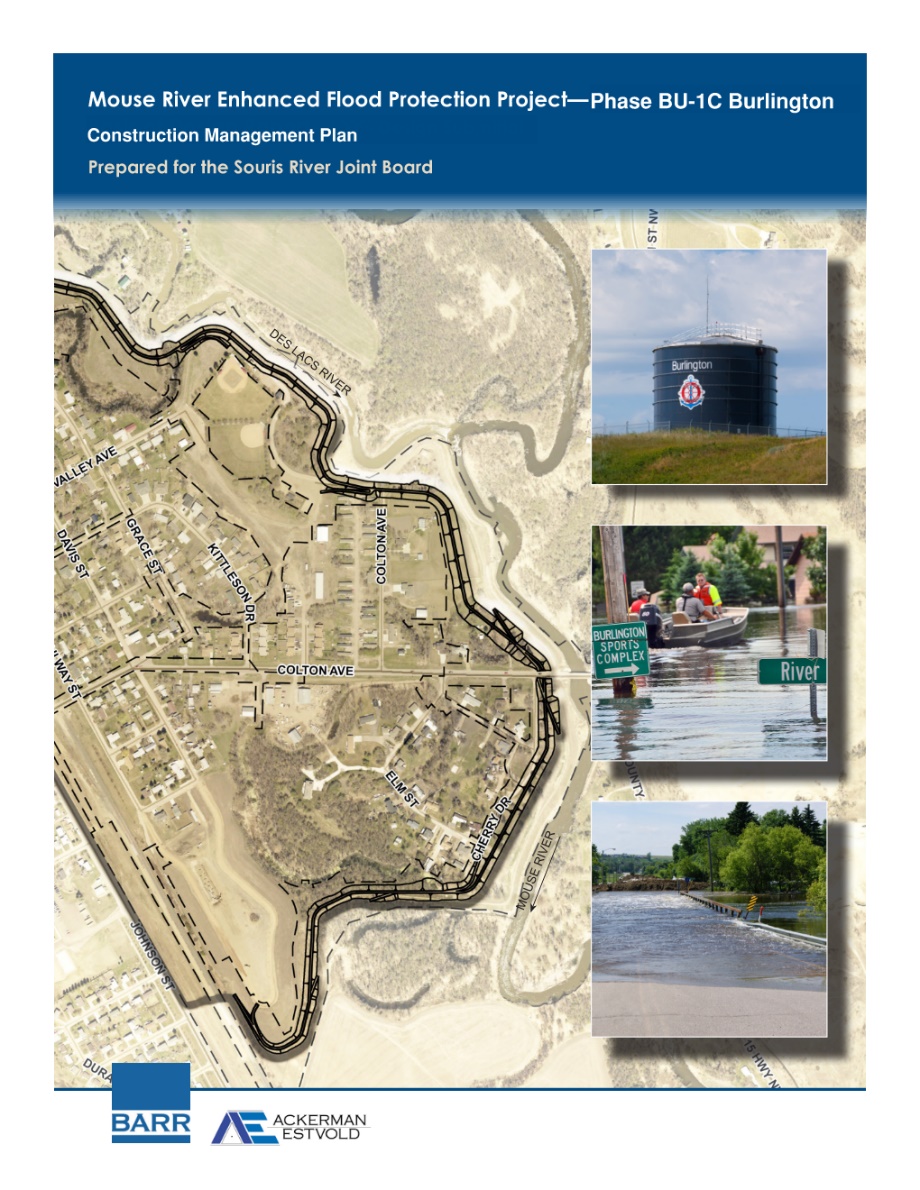 Construction Surveying
Project manual, Section 01 11 00  Summary of Work:
D. 	Limited construction staking services will be provided by Owner.  Contractor will 	provide a minimum of 3 working days’ notice to surveyor for construction stakes.  	Construction staking may also rely on Contractor’s work schedule.  Contractor is 	responsible for assuring site is survey ready for the work required (survey work area is 	clear of debris, materials, stockpiles, equipment, etc.).  Owner will provide the 	following construction staking:
Survey Control:  Northing, easting, and elevation of up to 10 survey locations selected by Contractor.
Demolition Staking:  Identify structures to be abandoned, removed, or relocated.
Removal Areas:  Stake or paint location and perimeter.  Includes pavement, utilities, clearing, and levee demolition.
Staging Areas:  Stake staging areas at each vertex and every 100 feet. 
Construction Limits:  Stake construction limits at each vertex and every 200 feet.
Erosion and Sediment Control:  Location of silt fencing, sediment control logs, sedimentation basins, rock filter dikes, and diversion berms.        

THROUGH………

23. Clearing and Grubbing: Stake boundary at 100 foot intervals.
Inspections - Designers of Record
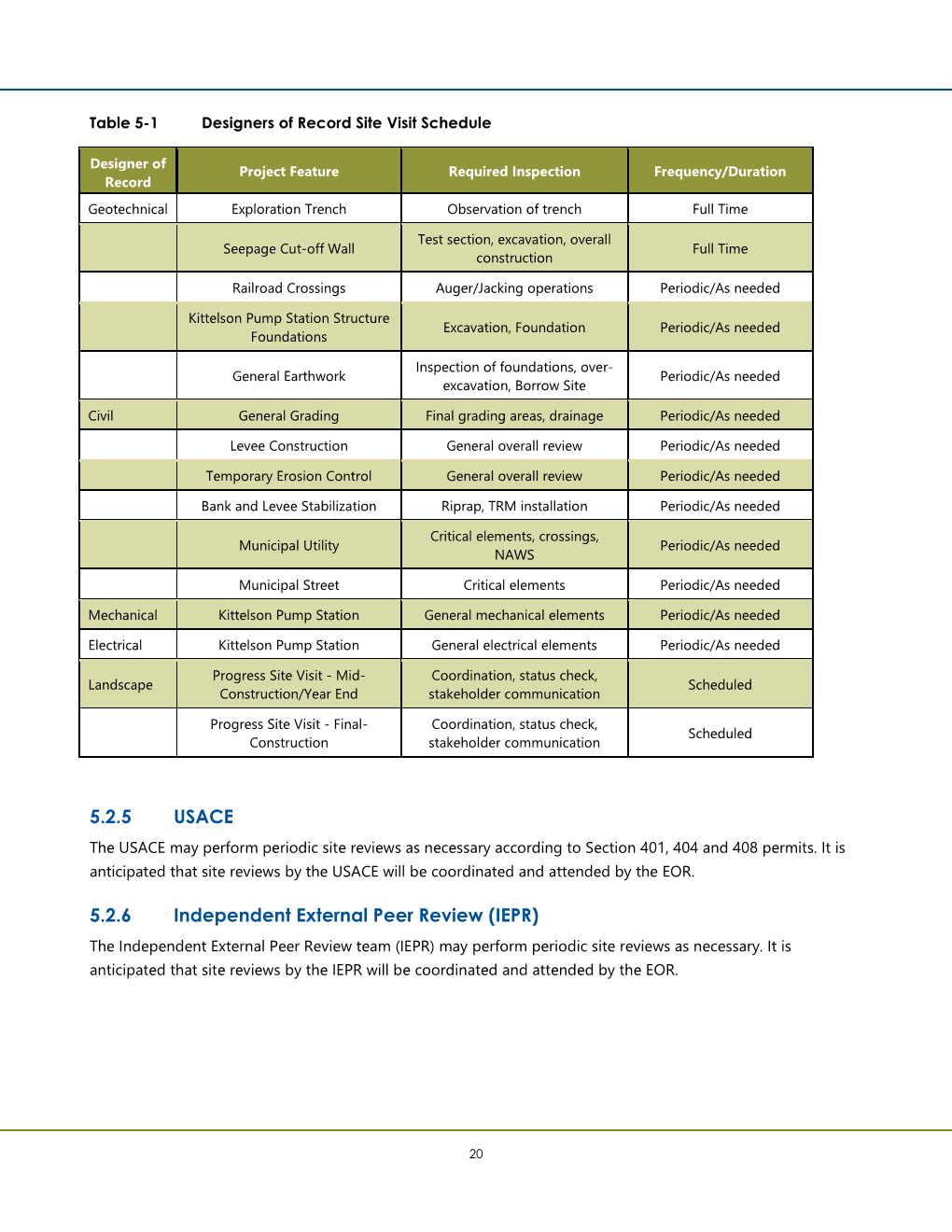 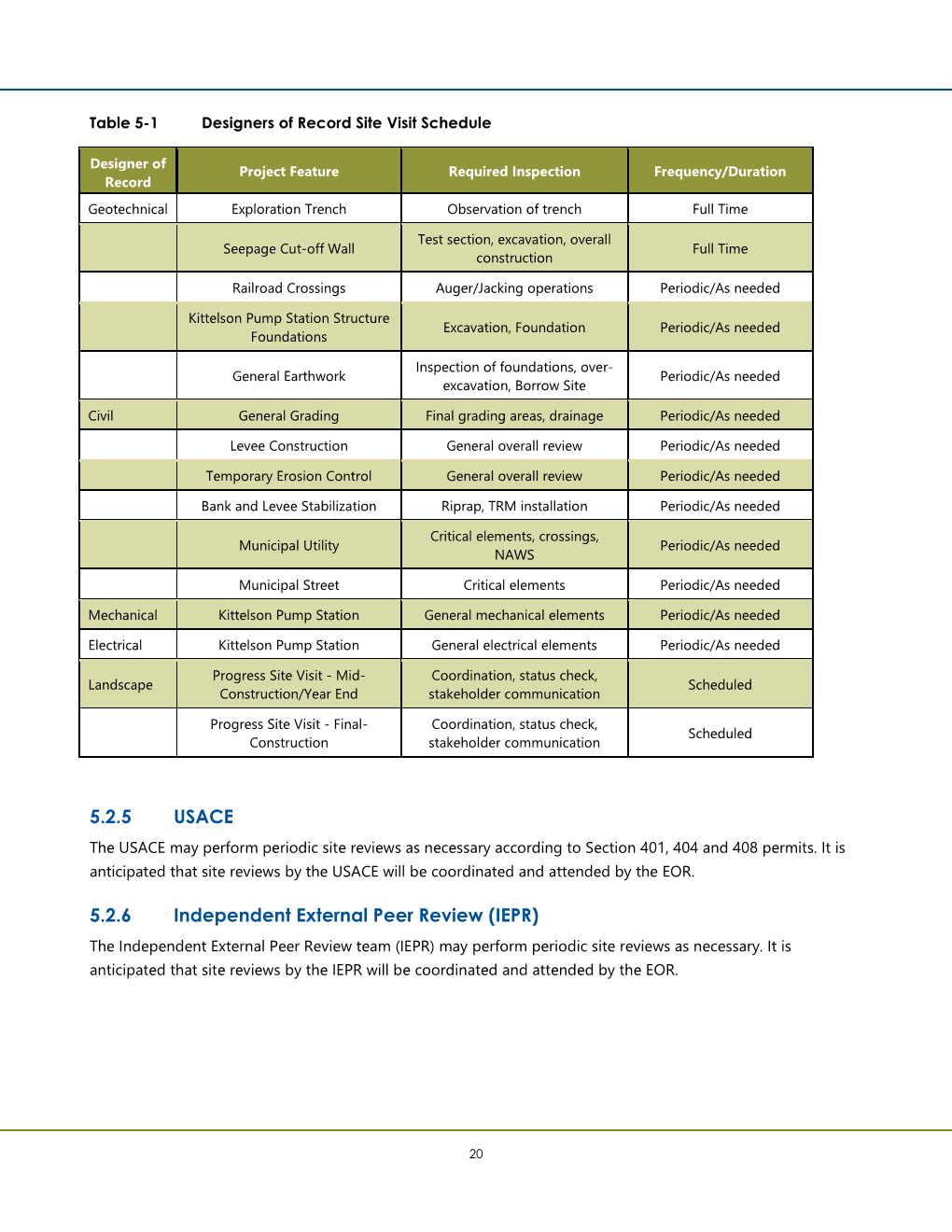 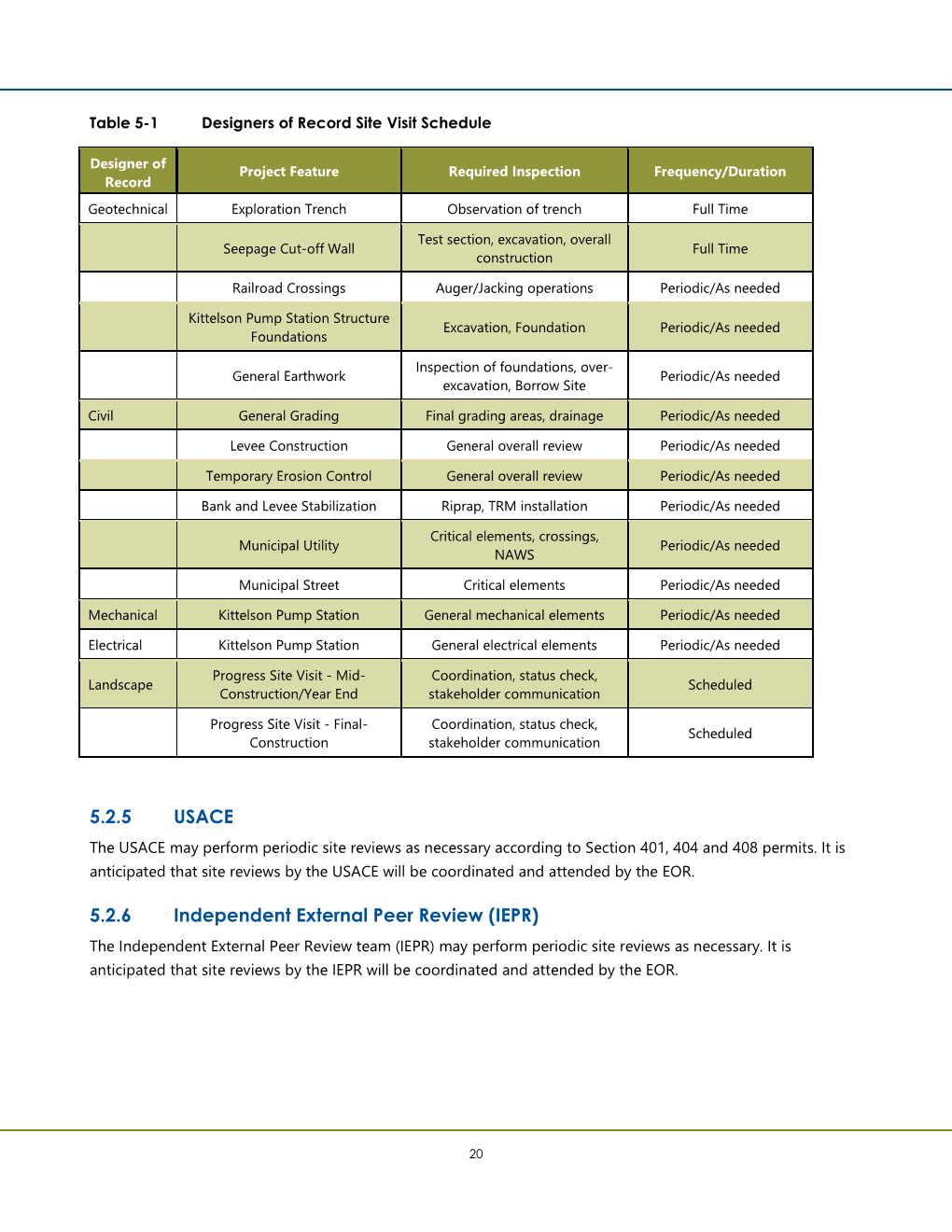 Permits – Owner Acquired
Project manual, Section 01 41 26  Permits:
1.03 SUMMARY OF PERMITS OR APPROVALS OBTAINED BY OWNER  
The following permits have been or are in the process of being obtained by Owner:
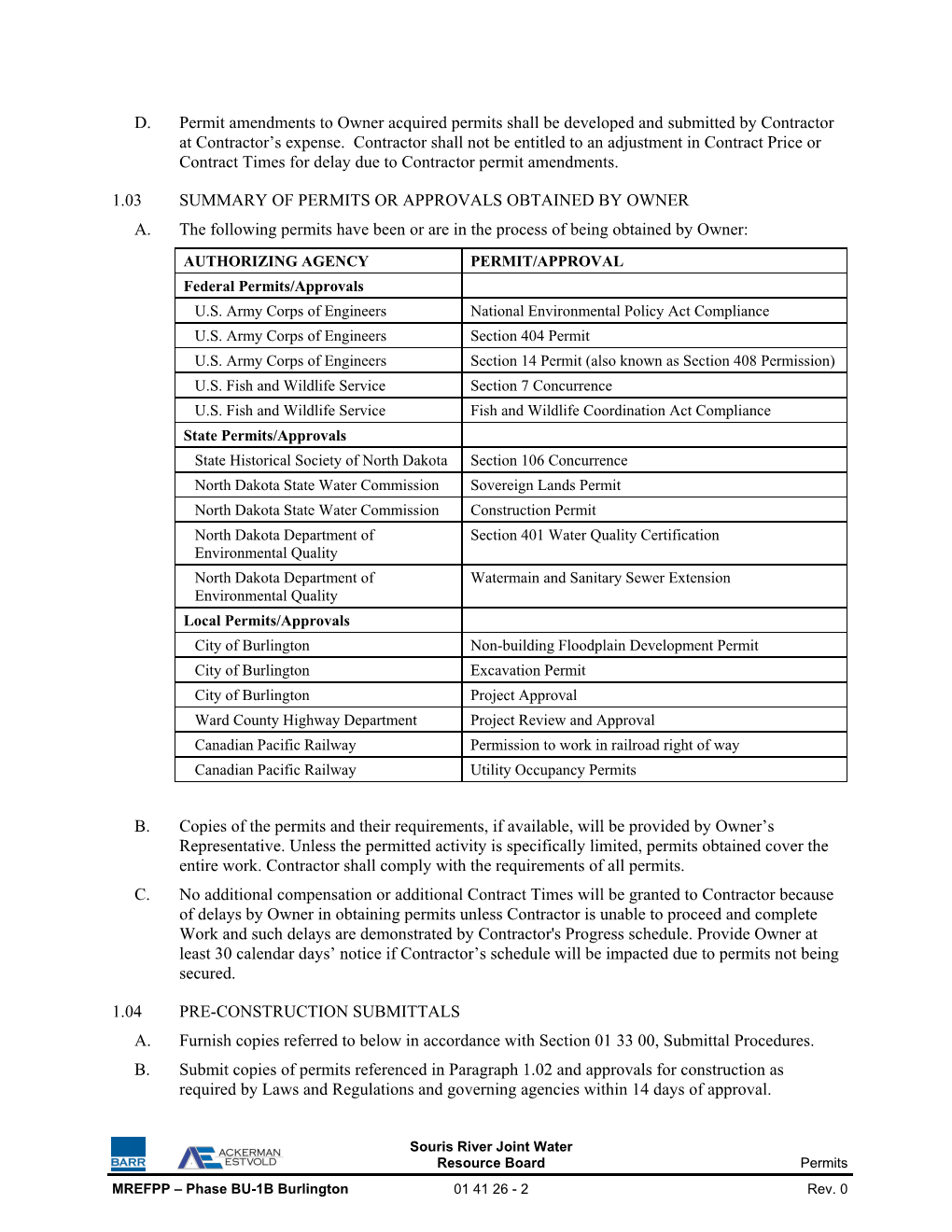 Permits – Contractor Acquired
Project manual, Section 01 41 26  Permits:
1.02   summary of permits to be obtained by contractor
  Contractor Obtained Permits: Apply for and obtain the following   permits:
Contractor shall obtain the NPDES Construction Stormwater Permit from the North Dakota Department of Environmental Quality for the Work.
Contractor shall obtain the Building Permits from the City of Burlington Planning and Zoning Department for the Work.
Ward County Highway Department Contractor permits for the work
Contractor shall acquire necessary approvals from the Canadian Pacific Railroad (CP) prior to work within railroad right of way.  Contractor shall notify CP in advance of any work requiring track re-setting equipment to allow time to mobilize.
Contractor shall obtain dewatering permits, if required.
Testing
Project manual, Section 01 43 00  Quality requirements:
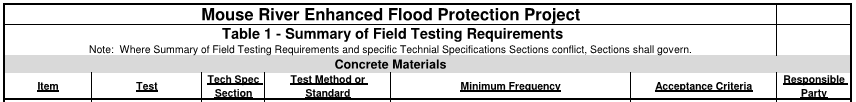 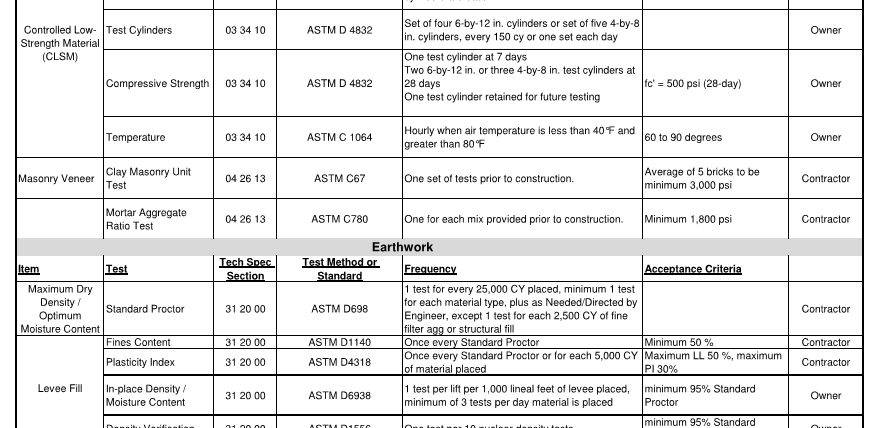 [Speaker Notes: Testing for the Project is  defined within individual sections of the Project Manual.

There is also a Material Testing Summary for Contractor Reference in Section 01 43 00 Quality Requirements.

The Summary clearly defines who is responsible for testing between the Contractor and Owner.]
Communications
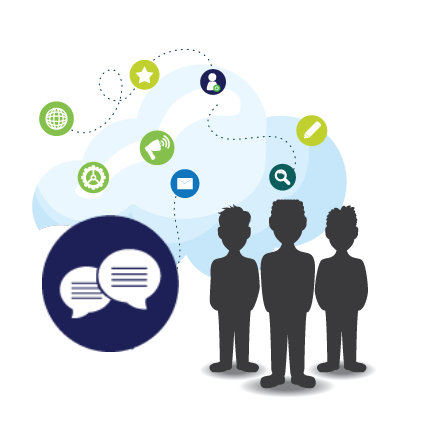 Public Notices:
Construction Schedule / Updates
Road Closures
Utility Disruptions
[Speaker Notes: Testing for the Project is  defined within individual sections of the Project Manual.

There is also a Material Testing Summary for Contractor Reference in Section 01 43 00 Quality Requirements.

The Summary clearly defines who is responsible for testing between the Contractor and Owner.]
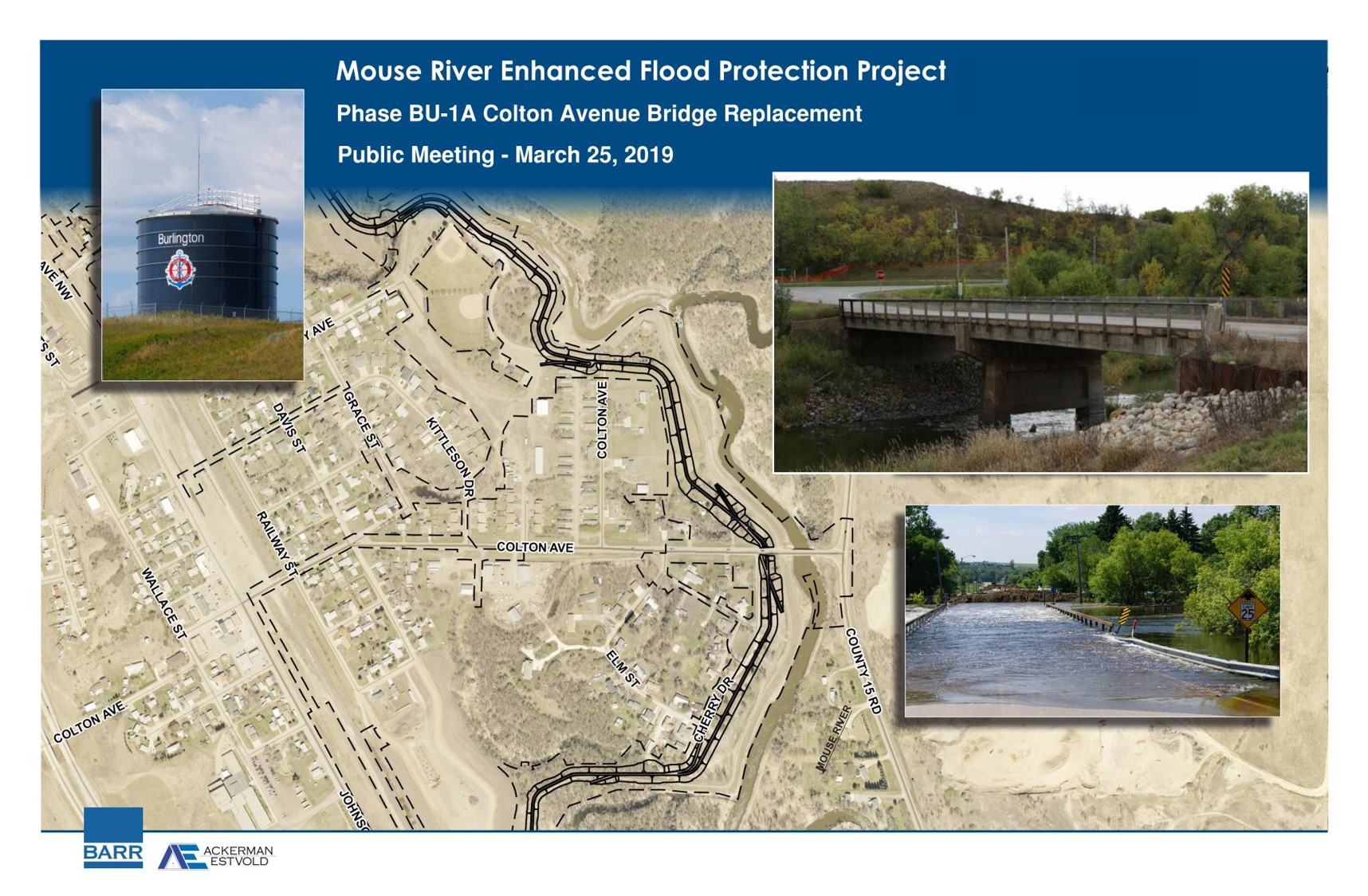 Mouse River Enhanced Flood Protection Project

Phase BU-1C Burlington

Questions?
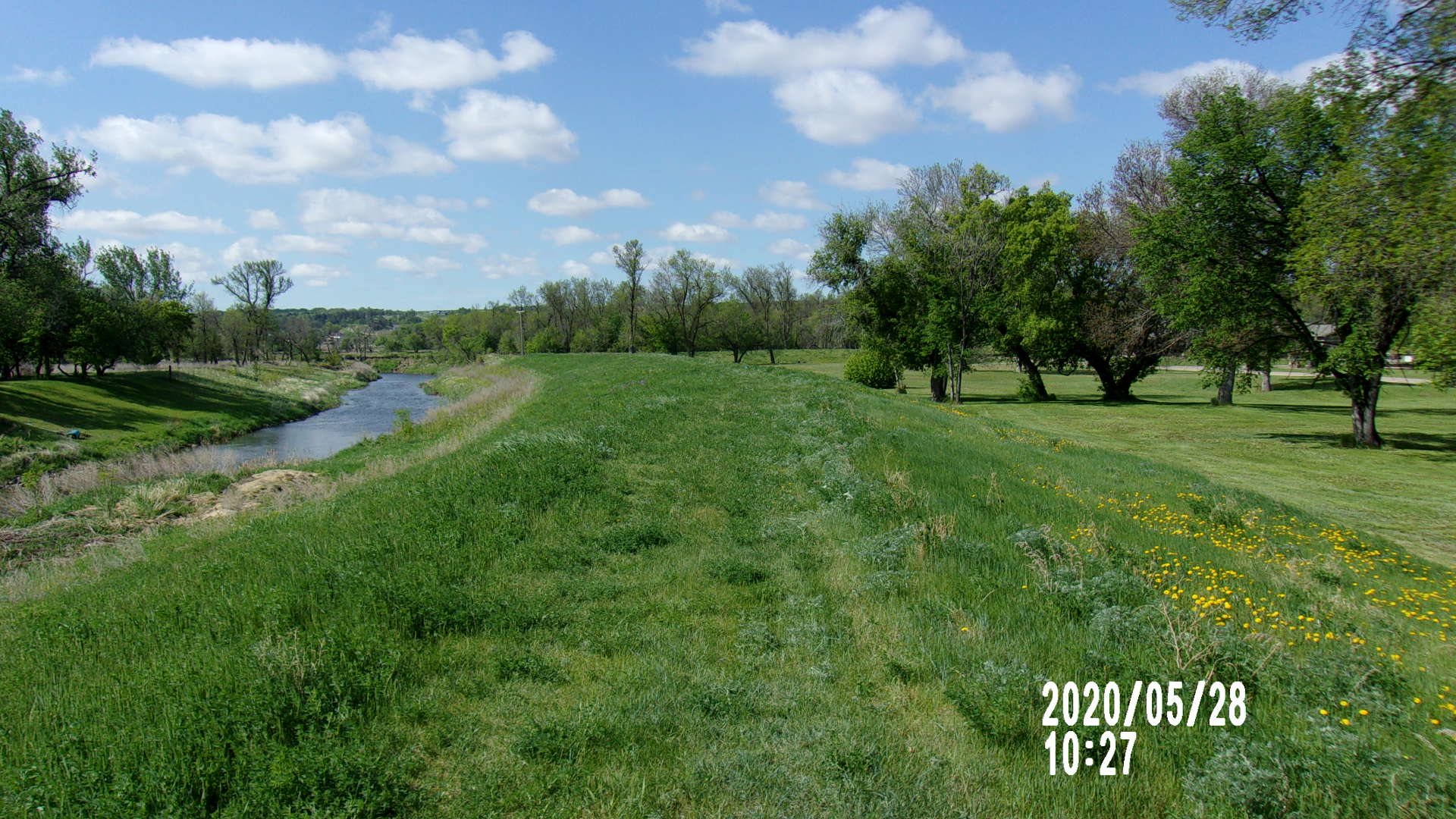 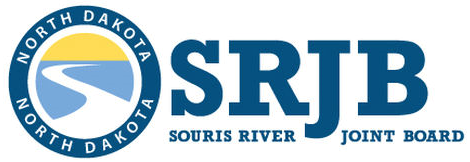 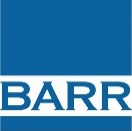 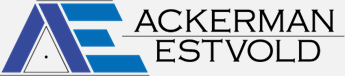